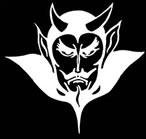 Devil  physicsThe baddest class on campusIB Physics
Lsn 2-1A, Kinematics
Questions From Reading Activity?
Essential idea
Motion may be described and analyzed by the use of graphs and equations.
Nature of science:
Observations:  The ideas of motion are fundamental to many areas of physics, providing a link to the consideration of forces and their implication. The kinematic equations for uniform acceleration were developed through careful observations of the natural world.
Understandings:
Distance and displacement 
Speed and velocity 
Graphs describing motion
Applications and skills:
Determining instantaneous and average values for velocity and speed 
Sketching and interpreting motion graphs
International-mindedness:
International cooperation is needed for tracking shipping, land-based transport, aircraft and objects in space
Utilization:
Biomechanics (see Sports, exercise and health science SL sub-topic 4.3)
Guidance:
Calculations will be restricted to those neglecting air resistance
Aims:
Aim 2: much of the development of classical physics has been built on the advances in kinematics
Aim 6: experiments, including use of data logging, could include (but are not limited to): determination of g, estimating speed using travel timetables, analyzing projectile motion, and investigating motion through a fluid
Introductory Video
Displacement
The displacement of a point from a given reference point will be given by a magnitude and a direction.
The magnitude indicates the distance from the reference point to the given point
The direction may be either a sign (+ or -) or a degree measurement from a defined a coordinate plane centered at the reference point.
Displacement – Example 1
P
The displacement of point P from point O is 10m at 40º.
O
Displacement – Example 2
P
The displacement of point P from point O is 10m
O
Displacement – Example 3
The displacement of point O from point P is -10m
P
O
Displacement – Example 4
The displacement of point O from point P is 10m at 220º or, 10m at 40º below the negative x-axis.
P
O
Displacement – Example 5
From a reference point, a completely fictional character named Reid moves 6m left and 3m down.  What is his distance and displacement?
Displacement – Example 5
From a reference point, a completely fictional character named Reid moves 6m left and 3m down.  What is his distance and displacement?
Distance is based on total length travelled so,
d = 6m + 3m = 9m
Displacement is based on length from initial position to final position. What do you use for magnitude?
Displacement – Example 5
From a reference point, a completely fictional character named Reid moves 6m left and 3m down.  What is his distance and displacement?
Displacement is based on length from initial position to final position. Use Pythagorean theorem for magnitude.
Displacement – Example 5
From a reference point, a completely fictional character named Reid moves 6m left and 3m down.  What is his distance and displacement?
What about direction?
Displacement – Example 5
From a reference point, a completely fictional character named Reid moves 6m left and 3m down.  What is his distance and displacement?
What about direction?
Use tangent.
Displacement vs. Distance
Displacement is the distance from initial position to final position regardless of path taken.  Δx = x – x0
Distance is total length travelled along path taken.
Displacement is a vector (magnitude and direction).
Distance is a scalar (magnitude only).
Speed
Average speed is equal to the total distance travelled divided by the total time



Instantaneous speed is like measuring your speed in a split second.  Mathematically it is,
Velocity
Average velocity is equal to displacement divided by time



Similarly, instantaneous velocity is like measuring the velocity in a split second.
Velocity
When we just use the term “velocity” the implication is that it is constant, i.e. not increasing (acceleration) or decreasing (deceleration)
Speed vs. Velocity
Speed
Velocity
Based on distance
A scalar quantity (magnitude only)
Always positive
Based on displacement
A vector quantity (magnitude and direction)
Can be positive or negative
Speed vs. Velocity
For both, it is important to know whether they are constant, average, or instantaneous.
I.e., you must know if there is any acceleration
Speed vs. Velocity
An athlete runs one lap around an Olympic track (400m) in 50 seconds.  What is his speed and velocity?
Speed vs. Velocity
An athlete runs one lap around an Olympic track (400m) in 50 seconds.  What is his speed and velocity?
How far?
Suppose you want to know how far you have travelled in a certain time, t (t0 = 0)?
How far?
Suppose you want to know how far you have travelled in a certain time, t (t0 = 0)?
Frame of reference
Frame of reference refers to the origin from which measurements are made.
A student in a classroom appears to be stationary
To an observer on the moon, the student appears to be rotating about the earth’s axis even as the earth is itself is moving away as the moon orbits the earth
To an observer on the sun, the student is rotating about the earth’s axis as the earth orbits the sun
To an observer in another galaxy, the student is rotating about the earth’s axis as the earth orbits the sun and the whole galaxy is moving away
To the teacher, the student is a lump of coal
Frame of reference
A fictitious student named Jack is riding on a train travelling at 10m/s. Another fictitious student named Caitlin is standing still, watching the train go by.  
According to Caitlin, what is Jack’s velocity?
10 m/s
Frame of reference
A fictitious student named Jack is riding on a train travelling at 10m/s. Another fictitious student named Caitlin is standing still, watching the train go by.  
According to Caitlin, what is Jack’s velocity?
10 m/s
10m/s from left to right
Frame of reference
A fictitious student named Jack is riding on a train travelling at 10m/s. Another fictitious student named Caitlin is standing still, watching the train go by.  
According to Caitlin, what is her velocity in relation to the train?
10 m/s
Frame of reference
A fictitious student named Jack is riding on a train travelling at 10m/s. Another fictitious student named Caitlin is standing still, watching the train go by.  
According to Caitlin, what is her velocity in relation to the train?
10 m/s
0 m/s, stationary
Frame of reference
A fictitious student named Jack is riding on a train travelling at 10m/s. Another fictitious student named Caitlin is standing still, watching the train go by.  
According to Jack, what is Caitlin’s velocity?
10 m/s
Frame of reference
A fictitious student named Jack is riding on a train travelling at 10m/s. Another fictitious student named Caitlin is standing still, watching the train go by.  
According to Jack, what is Caitlin’s velocity?
10 m/s
10m/s from his left to his right
Frame of reference
A fictitious student named Jack is riding on a train travelling at 10m/s. Another fictitious student named Caitlin is standing still, watching the train go by.  
Jack moves to the back of the train at 3m/s. According to Jack, what is his velocity in relation to the train?
10 m/s
Frame of reference
A fictitious student named Jack is riding on a train travelling at 10m/s. Another fictitious student named Caitlin is standing still, watching the train go by.  
Jack moves to the back of the train at 3m/s. According to Jack, what is his velocity in relation to the train?
10 m/s
3m/s, forward
Frame of reference
A fictitious student named Jack is riding on a train travelling at 10m/s. Another fictitious student named Caitlin is standing still, watching the train go by. 
Jack moves to the back of the train at 3m/s. According to Jack, what is Caitlin’s velocity?
10 m/s
Frame of reference
A fictitious student named Jack is riding on a train travelling at 10m/s. Another fictitious student named Caitlin is standing still, watching the train go by. 
Jack moves to the back of the train at 3m/s. According to Jack, what is Caitlin’s velocity?
10 m/s
7 m/s, from his left to his right
Frame of reference
A fictitious student named Jack is riding on a train travelling at 10m/s. Another fictitious student named Caitlin is standing still, watching the train go by. 
Jack moves to the back of the train at 3m/s.   According to Caitlin, what happens next?
10 m/s
Next
Applications and skills:
Determining instantaneous and average values for velocity and speed 
Sketching and interpreting motion graphs
Understandings:
Distance and displacement 
Speed and velocity 
Graphs describing motion
Essential idea
Motion may be described and analyzed by the use of graphs and equations.
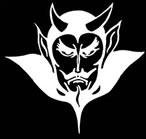 Questions?
Homework
Pg. 53-57, #1-4